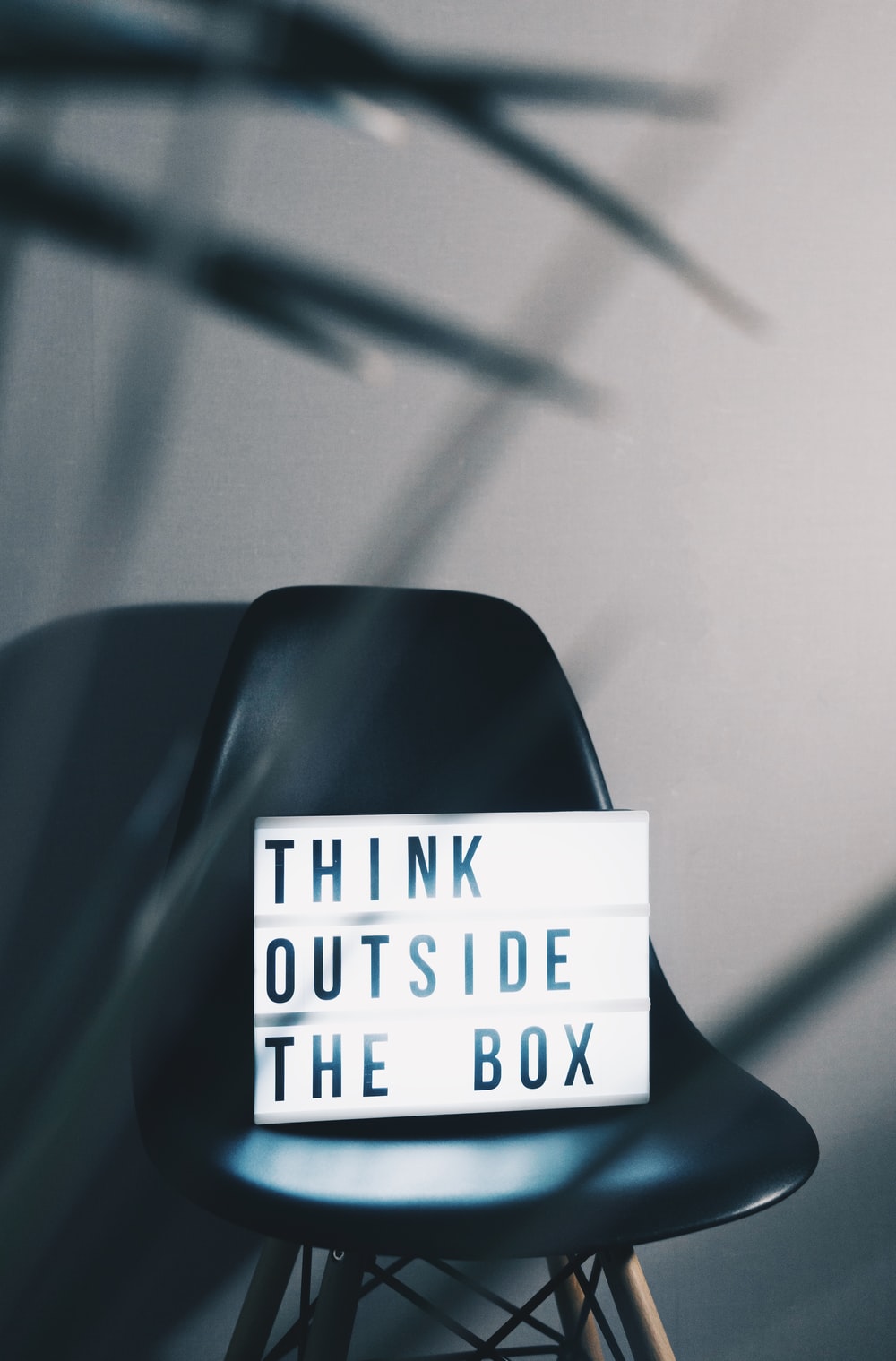 Task 2
Solution 1
Photo from: https://images.unsplash.com/photo-1514580426463-fd77dc4d0672?ixlib=rb-1.2.1&auto=format&fit=crop&w=600&q=60. 
Freely-usable images.
Brainstorm in your team
New material solution
Brainstorm in your team
What types of ideas for New Material Solutions you have seen at the posters?
Or from literature you have read?
New material solution
Innovate new ideas
Showing something from a any reference is failed
Has to be something that has not been tested at that application ever..
Look posters 2 from other teams
-> Any material solutions that could be applied for your application?
Pitch a video
New material solution
Slides (mx. 4-5) 
Presentation max. 3 minutes (practice before)
One of your group could record, but other must be involved in the preparation of the task
Shortly your application
A material issue you are addressing
New material solution
Why should your idea be funded? 
+
Slide with references (does not need be to be part of the pitch but is part of the submission slides)
Evaluation
New material solution
Innovation potential max. 3p
Creditability and the need for this solution max. 6p
Delivering the message max. 3p
Total 12 p.

DL 6.10 at 2 pm
The slide must have reference slide in the end, indicating what this idea is based on.